Chapter 7Innovation and Change
MGMT7
© 2014 Cengage Learning
7-1 explain why innovation matters to companies
7-2 discuss the different methods that managers can use to manage innovation in their organizations effectively
7-3 discuss why not changing can lead to organizational decline
7-4 discuss the different methods that managers can use to better manage change as it occurs
© 2014 Cengage Learning
S-Curves and Technological Innovation
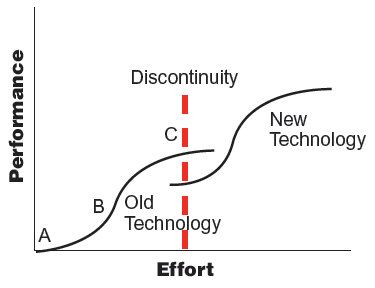 7-1
© 2014 Cengage Learning
Innovation Streams: Technology Cycles over Time
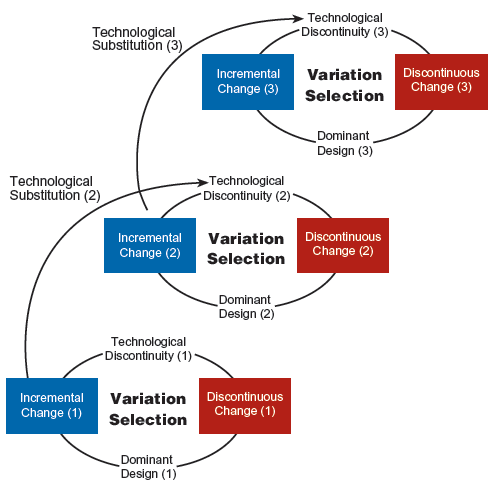 7-1
© 2014 Cengage Learning
Managing Innovation
During discontinuous change, companies must find a way to anticipate and survive technological changes.

Companies must also manage incremental change and innovation.
7-2
© 2014 Cengage Learning
Components of Creative Work Enviroments
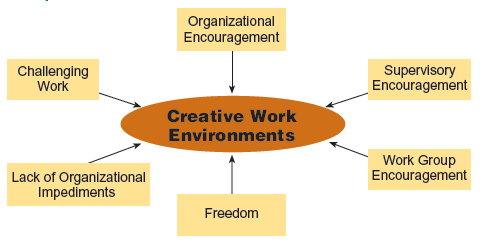 7-2
© 2014 Cengage Learning
Experiential Approach
Design iteration
Product prototype
Testing
Milestones
Multifunctional teams
7-2
© 2014 Cengage Learning
Compression Approach
Generational change
Supplier involvement
Shorten the time of individual steps
Overlapping steps
7-2
© 2014 Cengage Learning
The Risk of Not Changing
Organizational declines occurs when companies don’t anticipate, recognize, neutralize, or adapt to the internal and external pressures that threaten their survival. 
Blinded stage
Inaction stage
Faulty action stage
Crisis stage
Dissolution stage
7-3
© 2014 Cengage Learning
Forces
Change forces
lead to differences in the form, quality, or condition of an organization over time

Resistance forces
caused by self-interest, misunderstanding, and distrust
7-4
© 2014 Cengage Learning
Resistance to Change
Self-interest

Misunderstanding and distrust

General intolerance for change
7-4
© 2014 Cengage Learning
Organizational Change Process
Unfreezing

Change intervention

Refreezing
7-4
© 2014 Cengage Learning
Managing Resistance to Change
Educate employees
Communication change-related information
Have those affected by change participate in planning and implementing
Let employees discuss and agree on who will do what after change
Coercion
7-4
© 2014 Cengage Learning
Mistakes Managers Make
Not establishing a great enough sense of urgency
Not creating a powerful enough coalition
Lacking a vision
Undercommunicating the vision by a factor of 10
Not removing obstacles to the new vision
Not systematically planning for and creating short-term wins
Declaring victory too soon
Not anchoring changes in the corporation’s culture
7-4
© 2014 Cengage Learning
Change Tools and Techniques
Results-driven change
supplants emphasis on activity with focus on quickly measuring and improving results

General Electric Workout
three-day meeting that generates solutions to specific business problems
7-4
© 2014 Cengage Learning
General Steps for Organizational Development Interventions
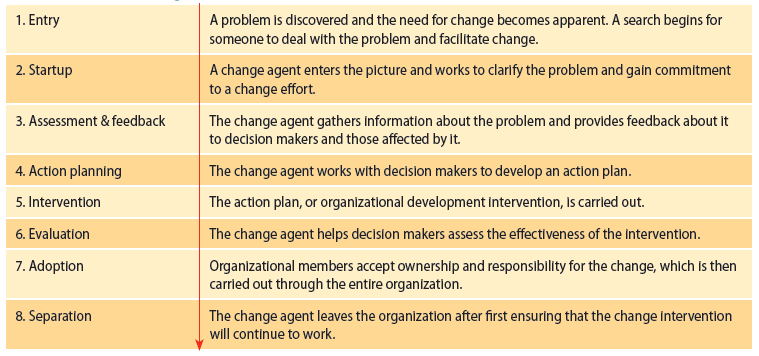 7-4
© 2014 Cengage Learning
Different Kinds of Organizational Development Interventions
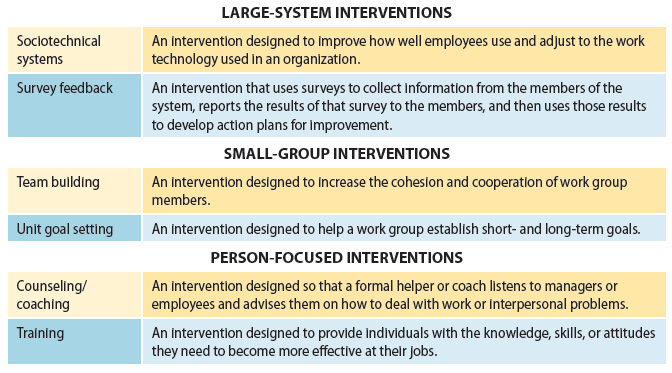 7-4
© 2014 Cengage Learning